Loops and Repetition
Ps
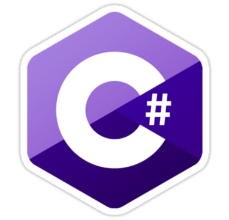 Initial Problem
int counter = 1

while (counter < 1000) {
	PRINT (counter + “I will not…”)
	counter++
}
counter
Ps
Code
int counter = 1;

while (counter <= 1000) {
	Console.WriteLine (counter + “ I will not…”);
	counter++;
}
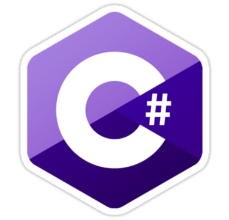 Pseudocode – Input Validation Example
userGuess = 0, secretNumber = 5
PRINT “Enter a number between 1 and 10”
READ userGuess
WHILE (userGuess < 1 OR userGuess > 10)	PRINT “That is not between 1 and 10.  Try again.” 	READ userGuessENDWHILEIF (userGuess == secretNum) THEN PRINT “That’s right! ”, userGuess, “ is the secret!”ELSE	PRINT userGuess, “ is not the secret!”ENDIF
Ps
Input Validation Example
public static void Main(string[] args)
{	
  int userGuess = 0, secretNum = 5;
  Console.WriteLine("Enter a number between 1 and 10: ");
  userGuess = Convert.ToInt32(Console.ReadLine());

  while(userGuess < 1 || userGuess > 10)
  {
     Console.WriteLine("That’s not between 1 and 10. Try again!");
     userGuess = Convert.ToInt32(Console.ReadLine());
  }
  if (userGuess == secretNum)
  {
       Console.WriteLine(userGuess + " is the secret number!");
  }
  else
  {
       Console.WriteLine(userGuess + " is not the secret number!");
  }
}
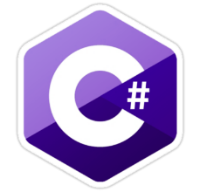 Pseudocode – do-while Loop Example
CREATE number = 0, lastDigit = 0, reverse = 0
PRINT “Enter a positive number.”
READ number
DO	 lastDigit = number % 10
     reverse = (reverse * 10) + lastDigit
     number = number / 10
WHILE (number > 0)ENDDO
Ps
C# - do-while Loop Example
public static void Main(string[] args)
{  int number=0, lastDigit=0, reverse = 0;
           
  Console.WriteLine("Enter a positive integer: ");
  number = Convert.ToInt32(Console.ReadLine());

  do
  {
     lastDigit = number % 10;
     reverse = (reverse * 10) + lastDigit;
     number = number / 10;
  } while (number > 0); // NOTE THE SEMICOLON!!!!

  Console.WriteLine("That number reversed is " + reverse);	
}
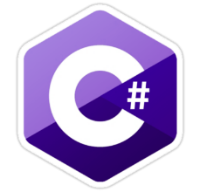 Pseudocode – for Loop Example
CREATE userChoice = 0
PRINT “Choose a number to see the multiplication table.”
READ userChoice
FOR (multiplier = 1, multiplier < 12, multiplier = multiplier  + 1)   PRINT userChoice, “ * “, multiplier, “ = “, (multiplier * userChoice)ENDFOR
Ps
C# - for Loop Example
public static void Main(string[] args)
{	
  int choice = 0;
  Console.WriteLine("Enter a number for the table.");
  choice = Convert.ToInt32(Console.ReadLine());

  for(int multiplier = 1; multiplier <= 12; multiplier += 1)
  {
      Console.WriteLine(multiplier + " * " + choice + " = "                	+ (multiplier * choice));
            
  }
}
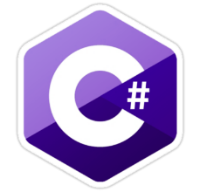 Pseudocode – Nested for Loop Example
CREATE maxRows = 10, row, star
FOR (row = 1, row < maxRows, row = row + 1)
	FOR (star = 1, star <=  row, star = star + 1)  
		PRINT  “*”
	ENDinnerFOR 
	PRINTLINE ()	ENDouterFOR
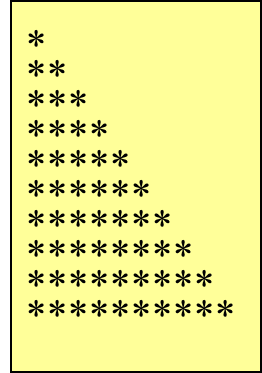 Ps
C# - Nested for Loop Example
public static void Main(string[] args)
{
   int maxRows = 10;
  for (int row = 1; row <= maxRows; row++)
   {
       for (int star = 1; star <= row; star ++)
       {
          Console.Write("*");                    
       }
       Console.WriteLine();
   }
}
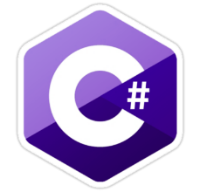